Органы чувств
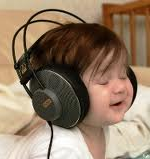 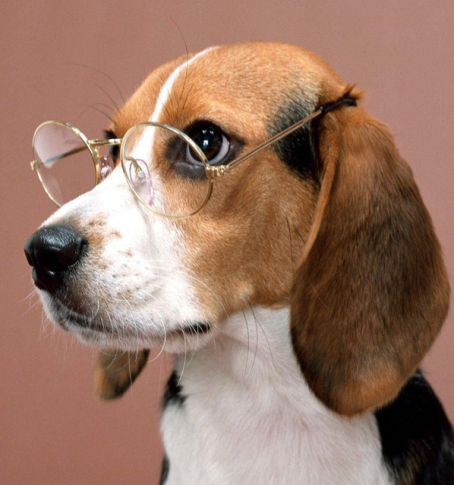 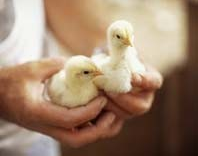 ЗРЕНИЕ
ОСЯЗАНИЕ
СЛУХ
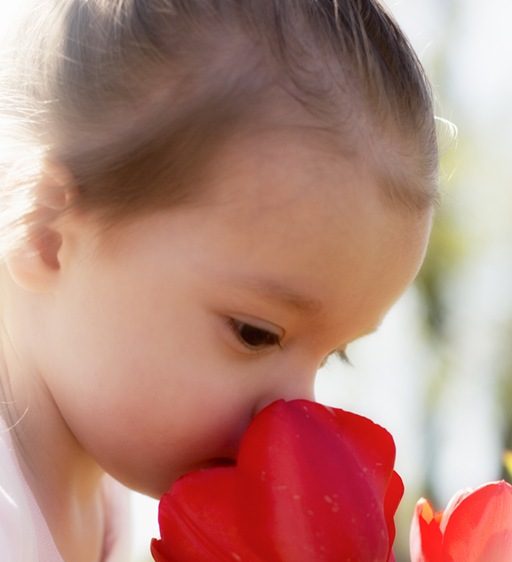 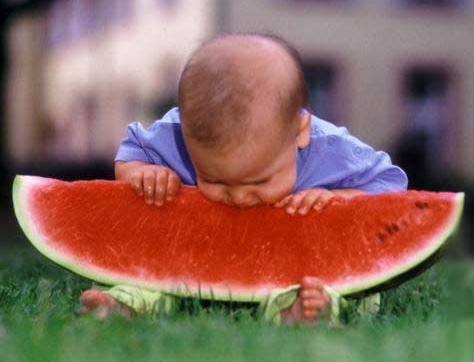 ВКУС
ОБОНЯНИЕ
Тема урока:
Многогранный  мир чувств:
 органы обоняния и слуха.
4 "А" класс
МБОУ  ЕСОШ № 1
учитель: Власова
 Валентина Ивановна
Цели:
ознакомить с новыми понятиями «обоняние», «орган  слуха» и подкрепить его примерами из реальной жизни,
развивать навык практической деятельности,
осознавать важность здорового образа жизни,
способствовать развитию у учащихся умения работать в микроколлективе,
Правила работы в группах:
внимательно слушай товарища;
 говори по очереди не перебивай друга;
 уважай мнение ребят;
 помоги товарищу, если ему понадобится   помощь.
Отгадай  загадки
Два соседа-непоседы,
   День на работе, ночь на отдыхе,  
   У каждой зверушки
   Они на макушке.
                   Между двух светил
                   я посередине один.
Проблемная ситуация
Органы чувств –       наши           помощники.?
Памятка
Лаборант (помощник учителя) получает предмет исследования от научного руководителя ( учителя).
Исследователи  выполняют задание научного руководителя (учителя).
Научный консультант знакомит с научными сведениями из справочной литературы.
Эксперт заносит результат опыта в таблицу.
Органы чувств
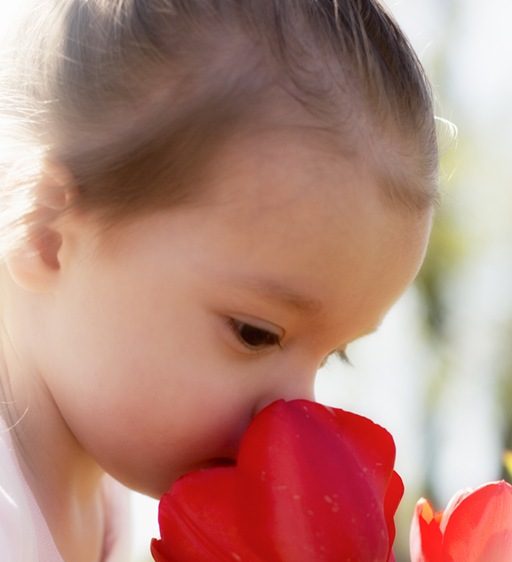 ОБОНЯНИЕ
Нос – орган обоняния
Обоняние – это

 способность 

чувствовать 

запахи
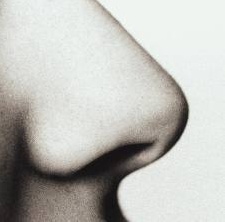 Нос - орган обоняния
Разведчик запахов- нос.
Чувствительные волоски обнаруживают разные запахи. От них идут нервы в твой мозг.
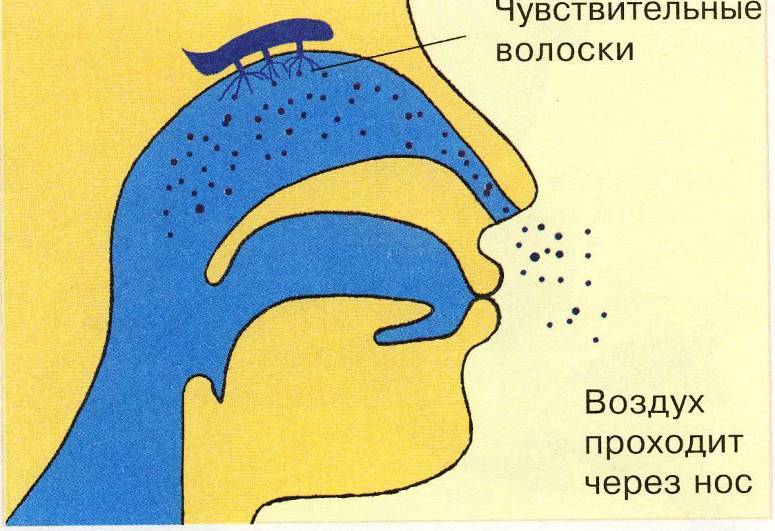 Строение носа можно описать так: наружный нос имеет корень - место начала на лице, спинку (с горбинкой и без нее), кончик , а также боковые поверхности, которые внизу переходят в крылья носа. Крылья носа ограничивают с боков наружные отверстия носа - ноздри.
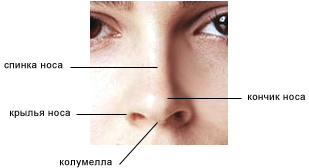 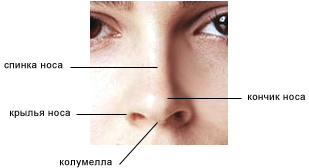 Как сохранить обоняние?

1.  Надо закаляться, беречь организм от простуды.

2.  Не курить, так как обоняние ухудшается у курящих людей
Уши – орган слуха
Слух – это 

способность 

воспринимать 

звуковые волны.
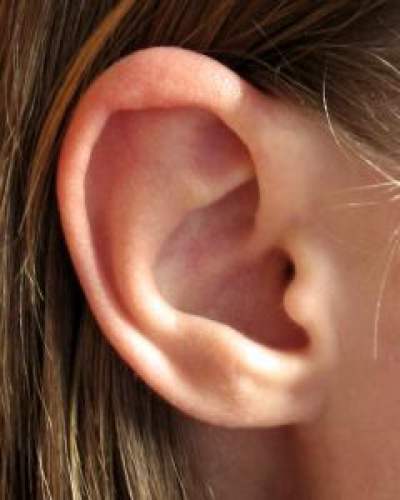 Ухо - орган слуха и равновесия
Строение  уха
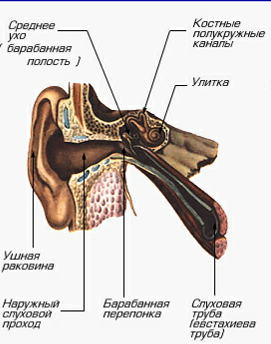 Ушная раковина

 Внутреннее ухо

 Среднее ухо

 Органы равновесия

 Барабанная перепонка
Части   уха:
Наружное ухо:
Ушная раковина
Наружный слуховой проход
Барабанная перепонка
Среднее ухо:
Слуховые косточки (молоточек, наковальня, стремечко)
Евстахиевы трубы
Внутреннее ухо:
Овальное окно; улитка, заполненная жидкостью; слуховые рецепторы
Вестибулярный аппарат
Как слышит ухо?
Звуковая волна
Головной мозг
Передаётся
Колеблет
Нервный импульс
Барабанную
перепонку
Колеблет
Возникает
Слуховые косточки
Рецепторные клетки
с волосками
Колеблет
Стремечко   колеблет
Жидкость в улитке
Мембрану овального
окна
Колеблет
Береги уши

1. Надо регулярно мыть уши с мылом и чистить туго скрученной ваткой.

2. Никогда не ковыряй в ушах спичками, булавкой и другими острыми предметами. Так можно повредить барабанную перепонку и совсем потерять слух.

3. Сильный шум, резкие звуки, громкая музыка портят слух, плохо влияют на весь организм. Чаще отдыхай в лесу, на лугу, у реки, среди тишины.
Если почувствуешь боль в ухе или туда попадёт соринка (бусинка, насекомое), обратись к врачу
Берегите слух!
Сегодня все чаще на улицах, в скверах и даже  в городском транспорте можно встретить  подростков с звуковыми плеерами и в наушниках.
Они не желают ни на минуту расставаться со своими  любимыми записями и готовы слушать их хоть  целый день. 
А между тем результаты обследований, проведенных за рубежом, в частности в Японии,  где увлечение наушниками чрезвычайно распространено, показали: если таким образом 
ежедневно в течение одного — четырех часов  непрерывно слушать музыку, острота слуха снижается. 
И, чтобы лучше слышать, приходится увеличивать громкость звука, а это самым неблагоприятным 
образом сказывается на функции органа слуха:  человек постепенно глохнет.
Не подвергайте уши такой шумовой «обработке»!  
Берегите слух!
Что означают эти выражения?
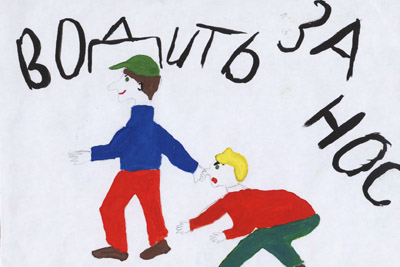 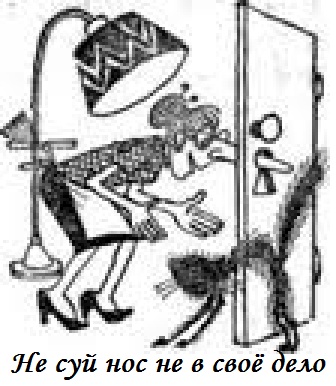 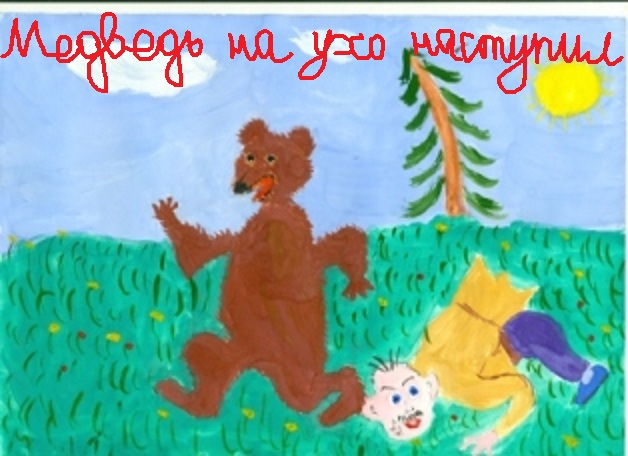 ЧУВСТВ
Спасибо за урок!